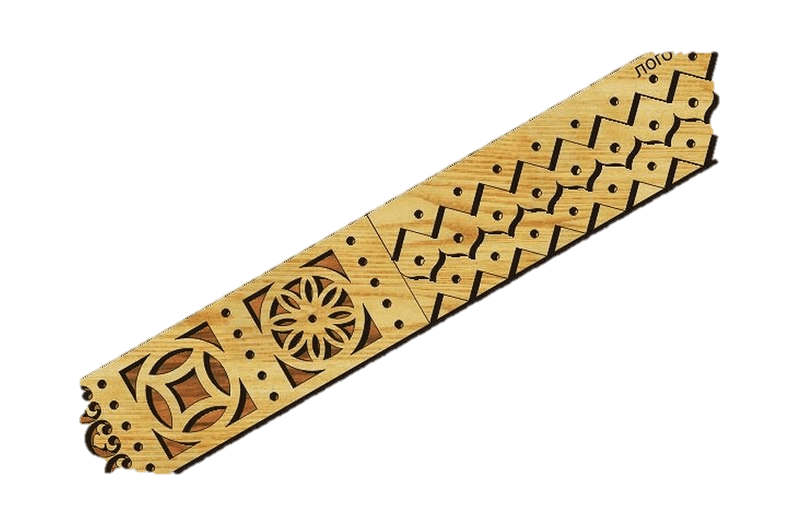 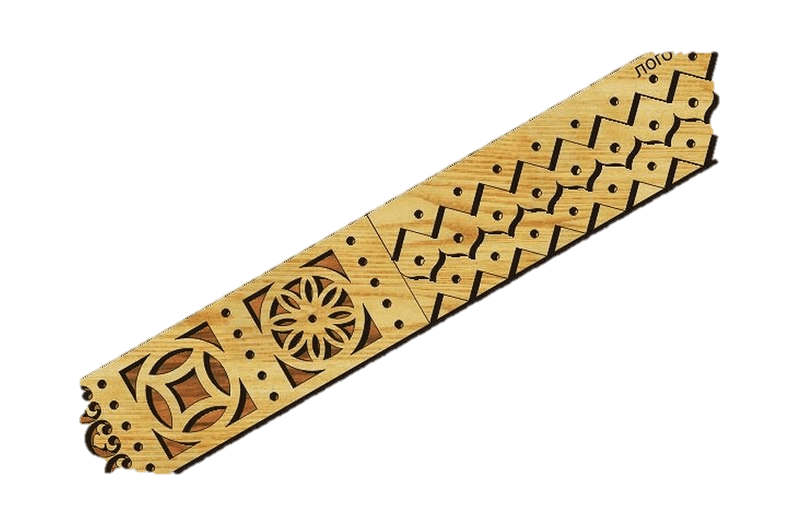 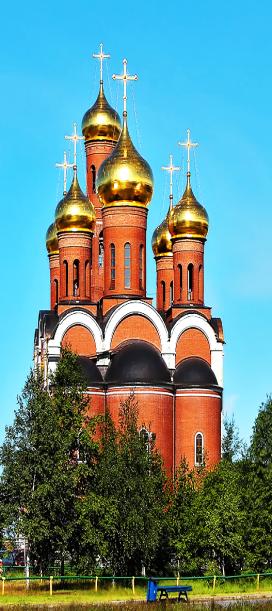 МБОУ «СШ12»
г. Нижневартовск
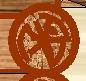 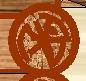 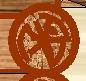 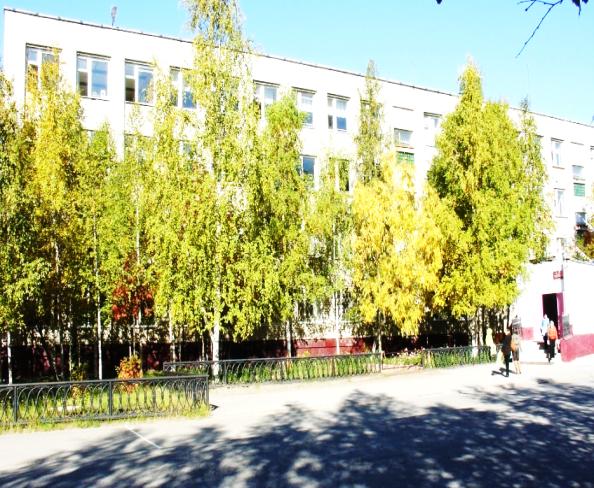 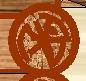 К избе от сердца протори дорогу,Чтоб сохранить исконный, русский дух,Чтоб всяк, пришедший к этому порогу,
К своим истокам сердцем не был глух.
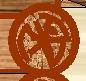 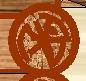 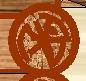 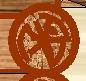 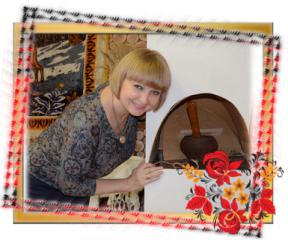 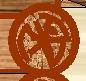 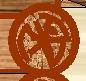 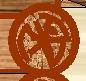 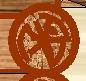 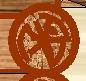 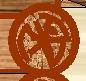 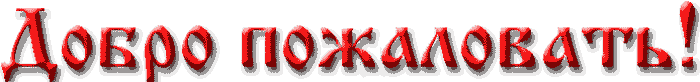 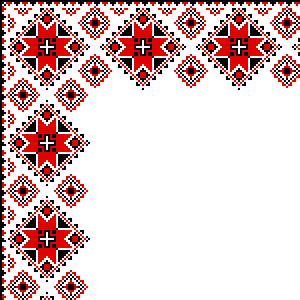 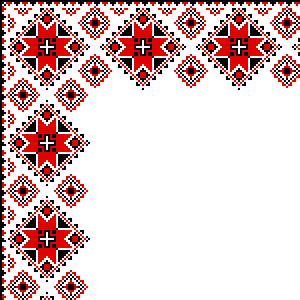 «Мы в ответе за мир, который творим»
Мы в  ответе перед собой, перед  своей  семьей, обществом, Родиной, перед Богом.

                          Красный угол в комнате 
                              «Русского быта»
Храм Рождества Христова         г. Нижневартовск
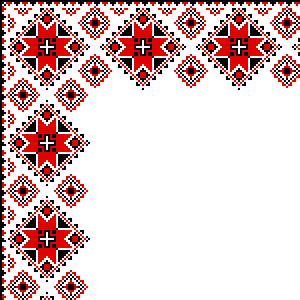 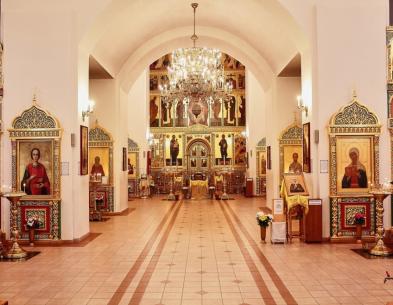 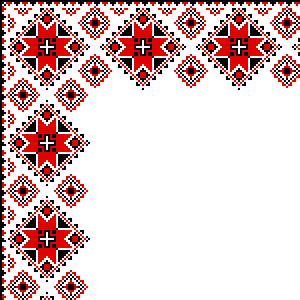 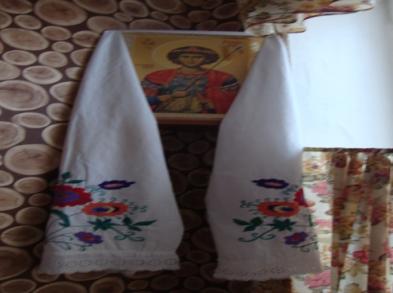 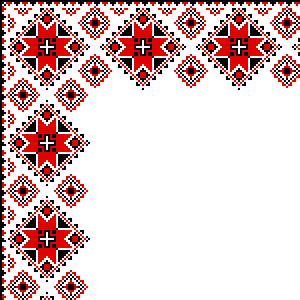 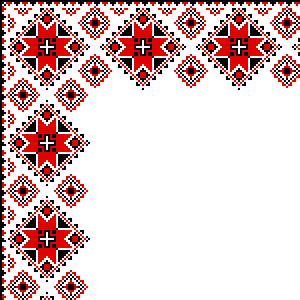 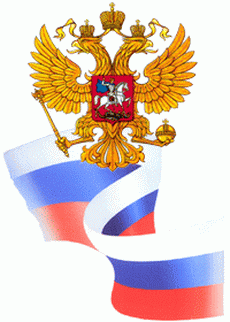 Независимо от национальности, мы - граждане России! 

Знать и сохранить духовное и культурное наследие 
наших далёких предков - мы обязаны!
                                                   
                                            МБОУ «СШ12»

                                                                                                        г.Нижневартовск
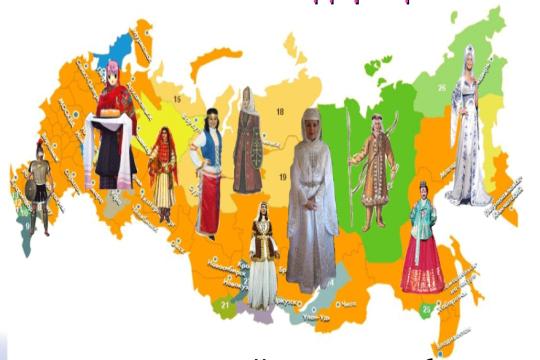 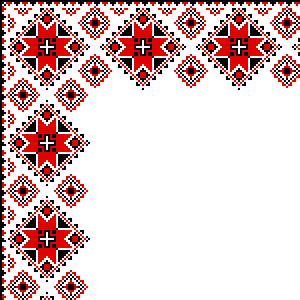 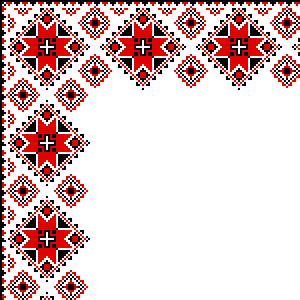 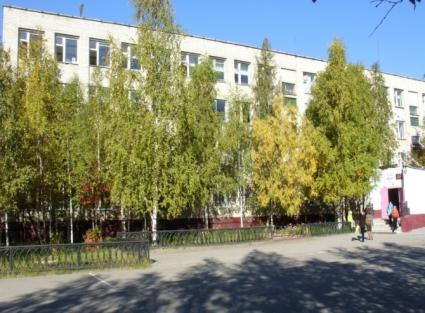 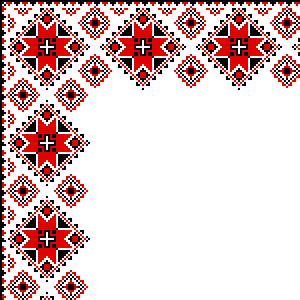 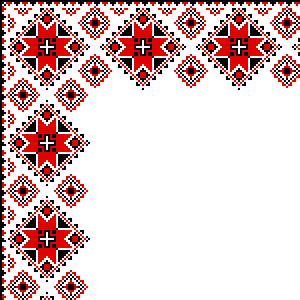 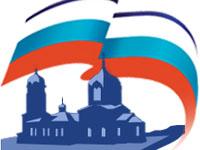 Школьный музей
Комната «Русского быта».
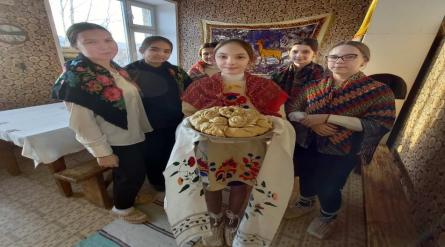 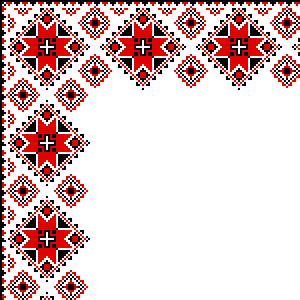 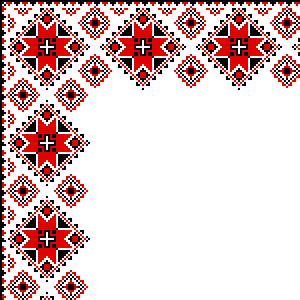 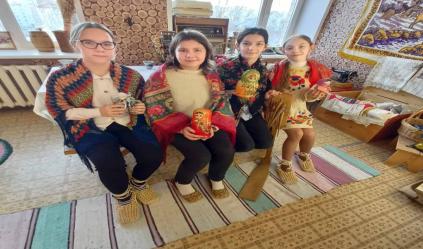 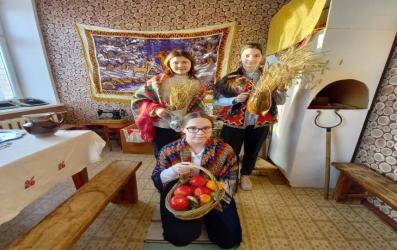 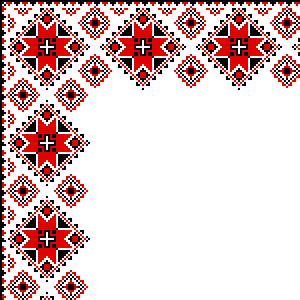 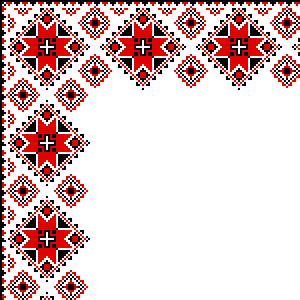 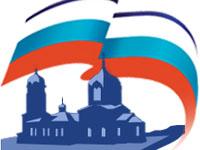 Экскурсии для обучающихся школы
«Здесь русский дух, здесь Русью пахнет»
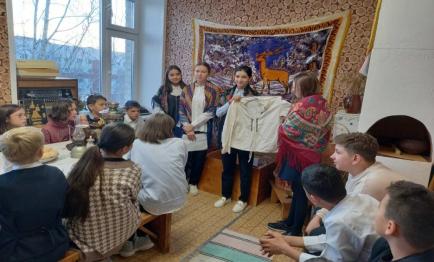 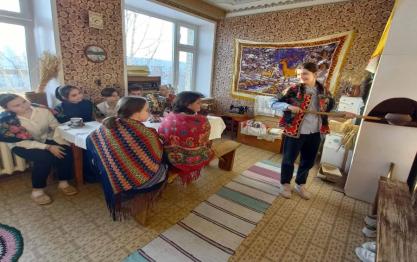 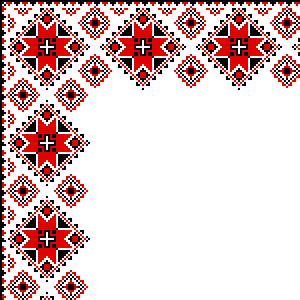 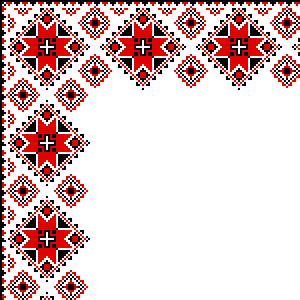 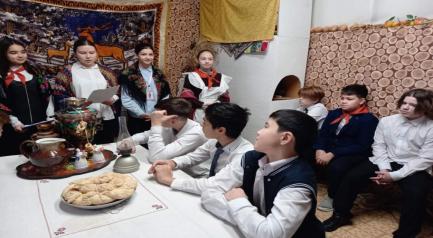 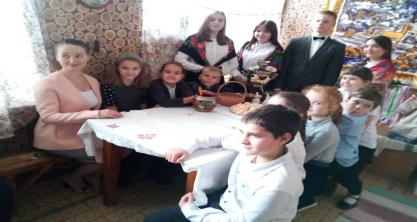 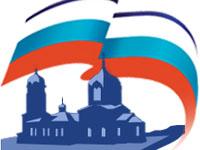 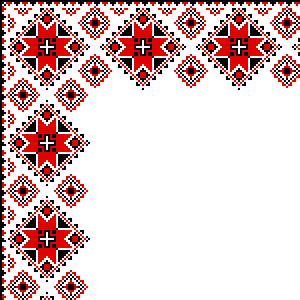 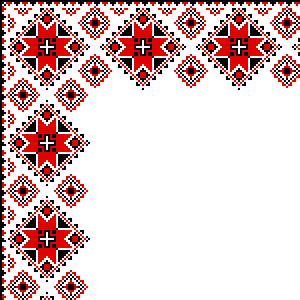 Комната «Русского быта»
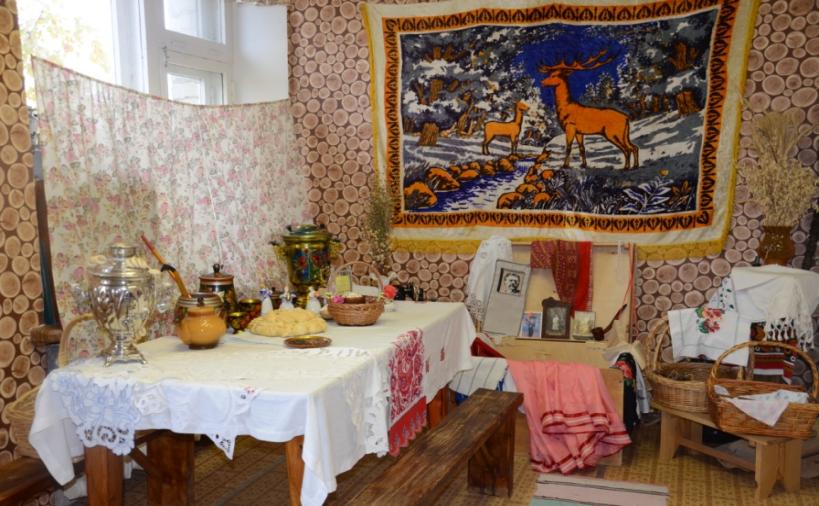 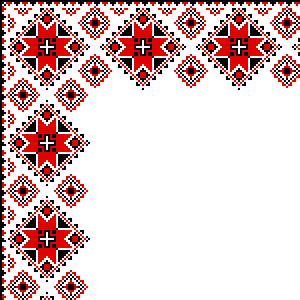 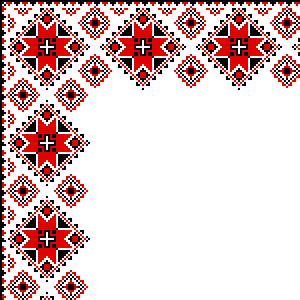 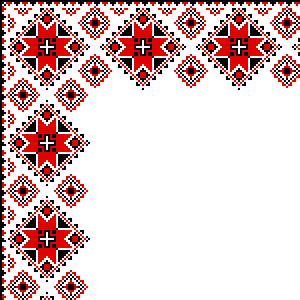 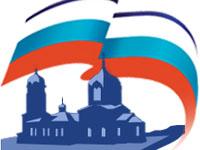 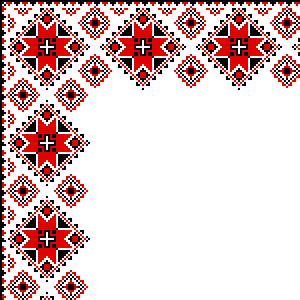 Комната «Русского быта»
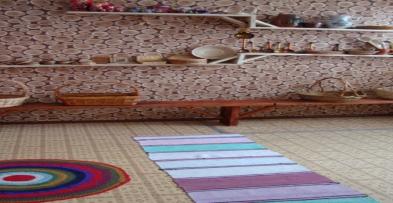 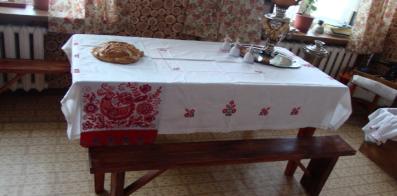 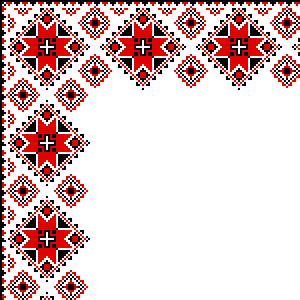 Стол. Сундук. Скамья и лавка. Печь
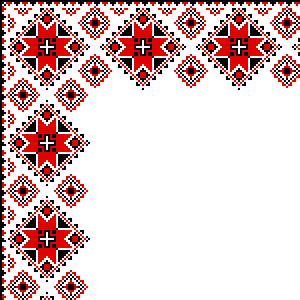 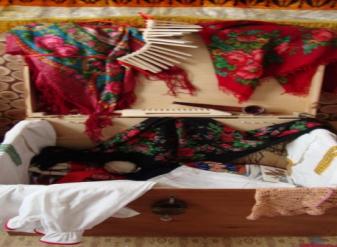 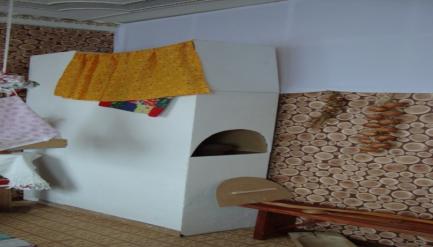 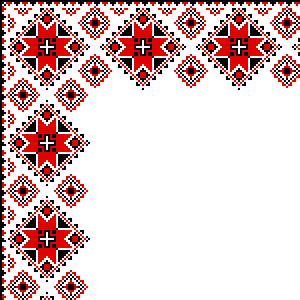 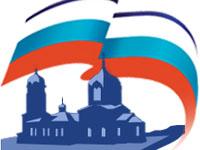 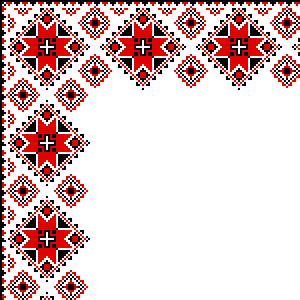 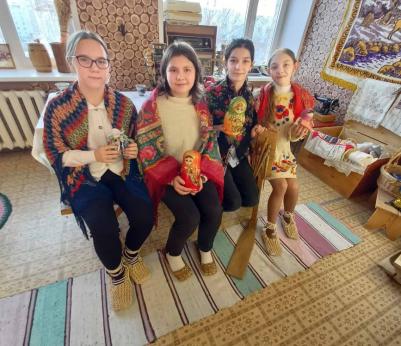 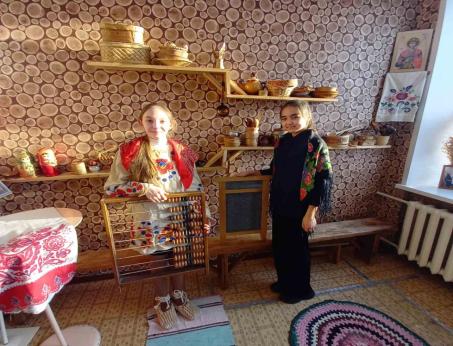 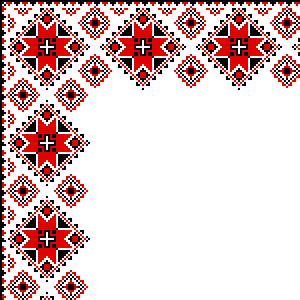 Экспонаты: лапти, корыто, ухват, самовар, рушник
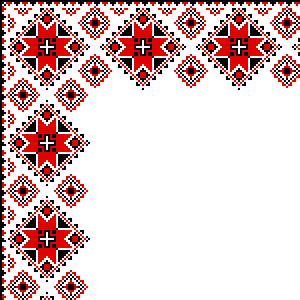 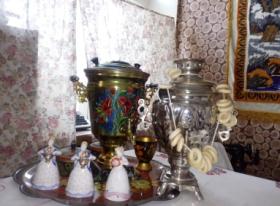 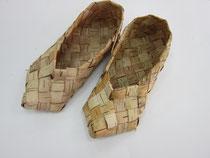 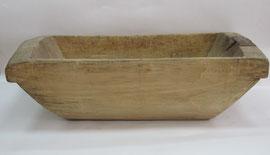 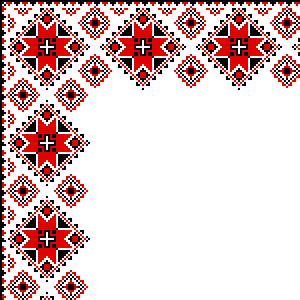 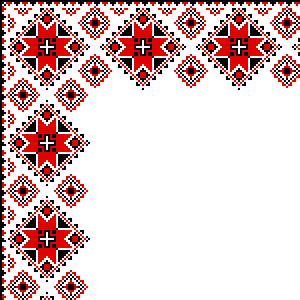 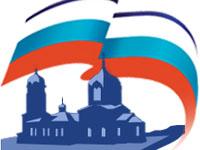 Встреча с олимпийским чемпионом Альбертом Батыргазиевым
Чемпион Олимпийских игр 2020 года. 
Заслуженный мастер спорта России 2021 года. 
Член национальной сборной России.
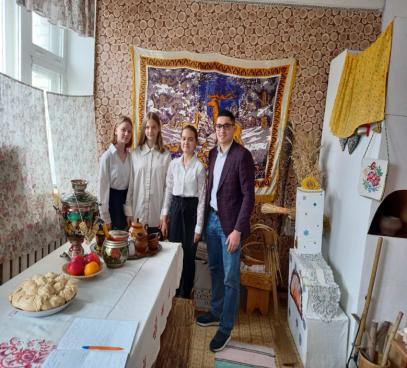 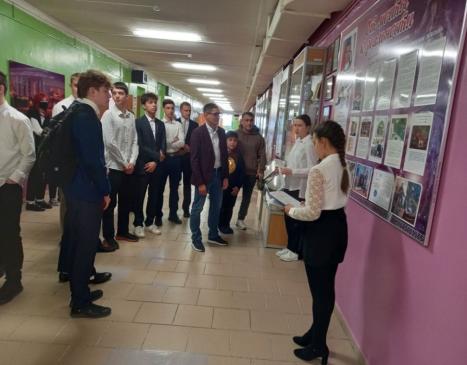 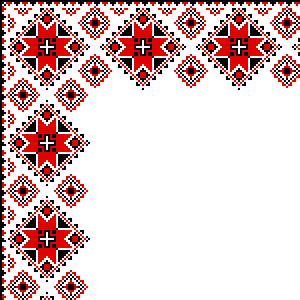 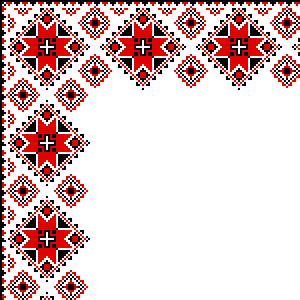 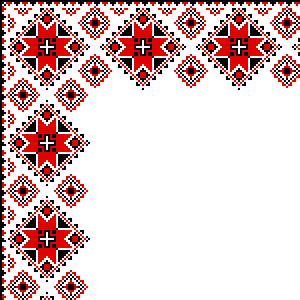 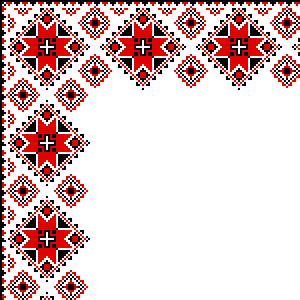 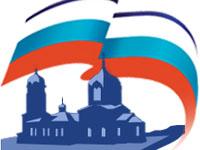 Митрополит 
     Ханты-Мансийский и Сургутский Павел
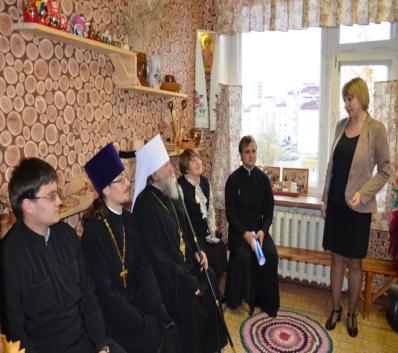 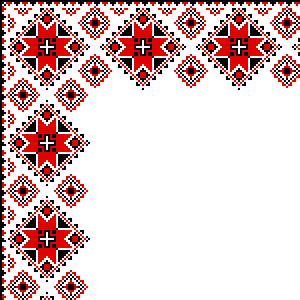 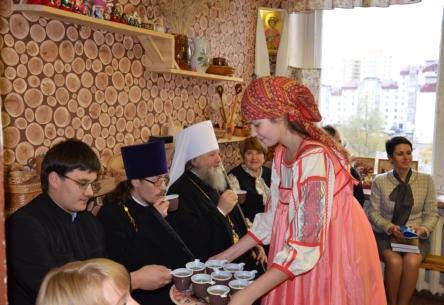 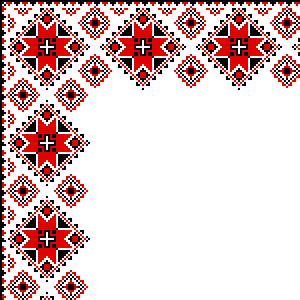 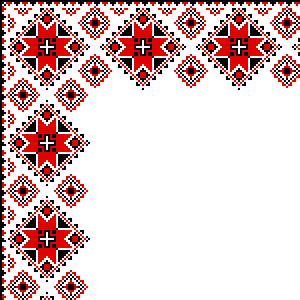 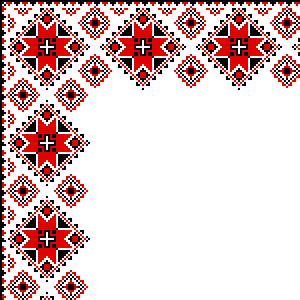 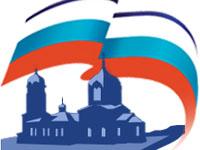 «С добром вошедший в этот мир
И  счастлив станет и любим» 

1. Урок истории с привлечением музейных экспонатов 
2.Тематические посиделки
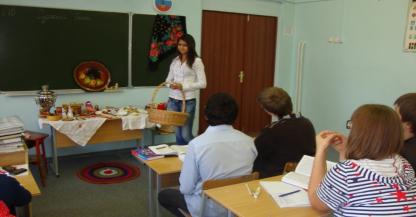 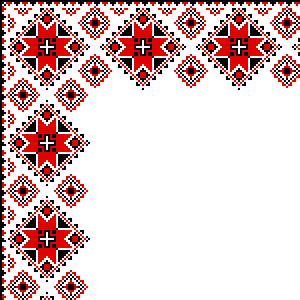 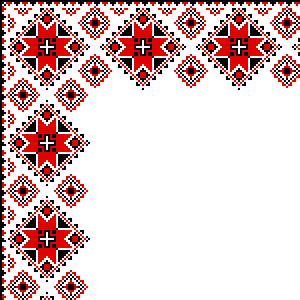 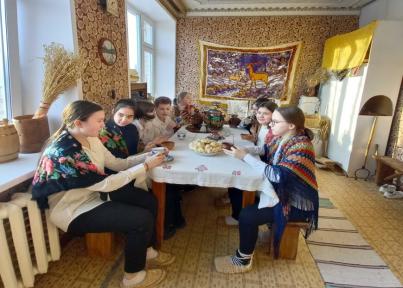 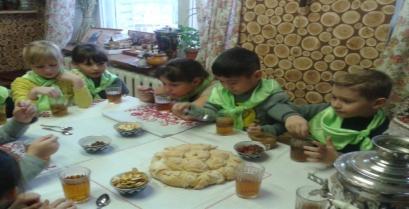 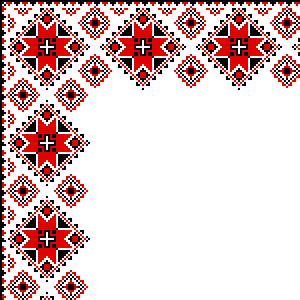 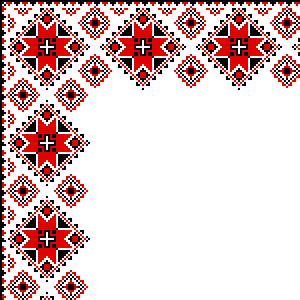 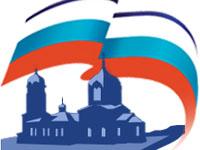 Макеты:
 «Русская изба», «Храм»
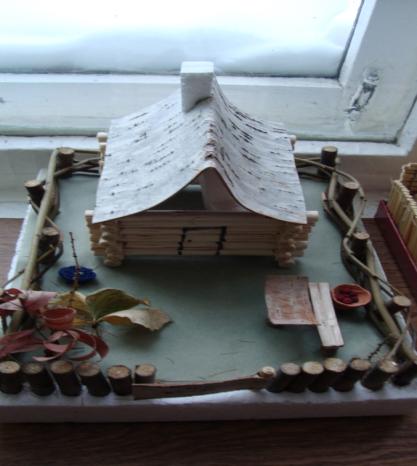 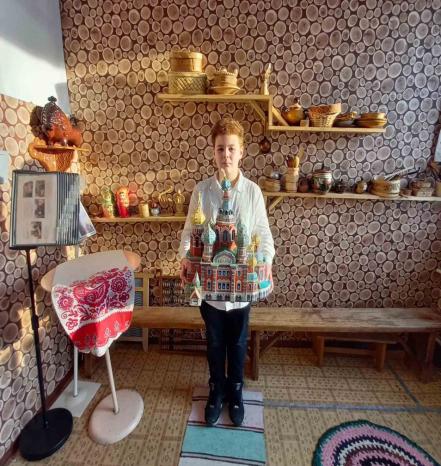 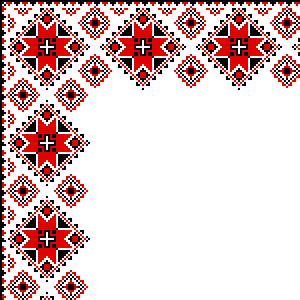 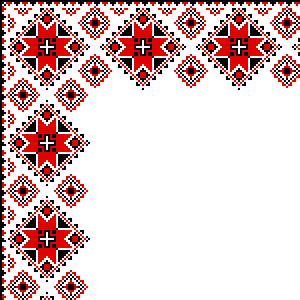 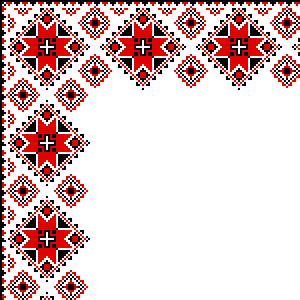 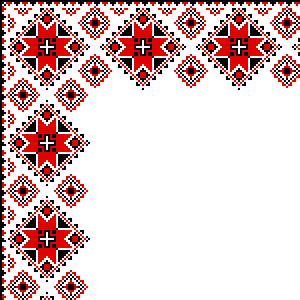 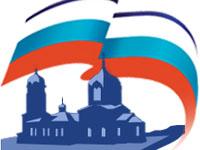 Чем дальше в будущее входим,
Тем больше прошлым дорожим,
И в старом красоту находим,
Хоть новому принадлежим.
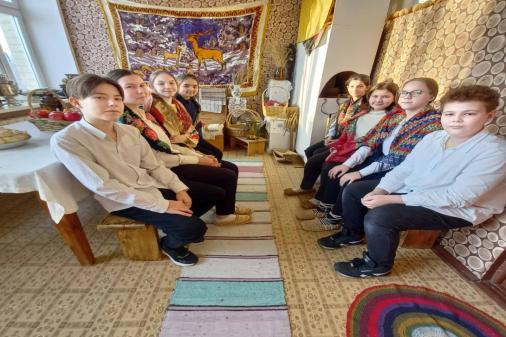 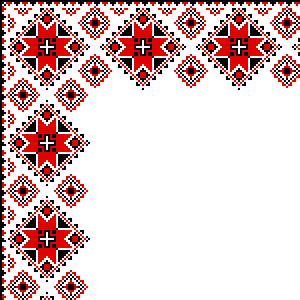 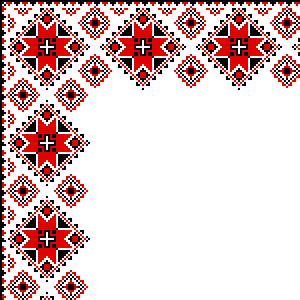 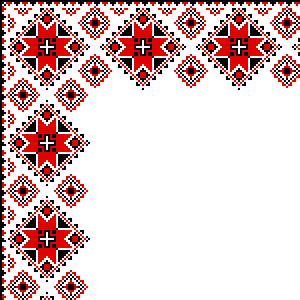 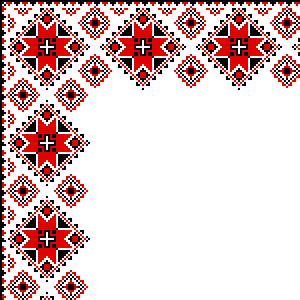 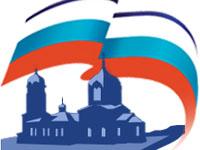 О музее
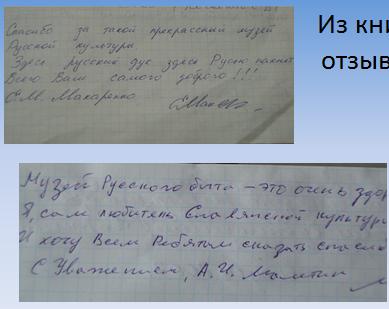 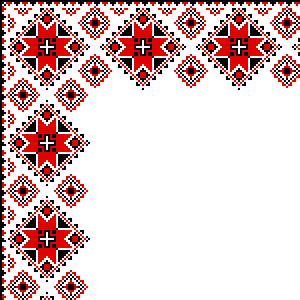 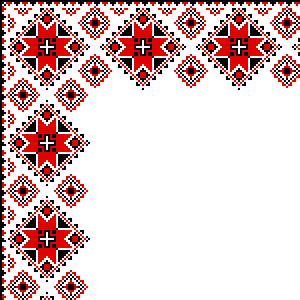 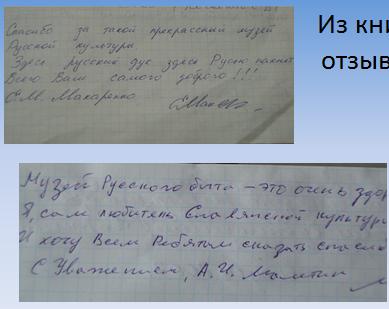 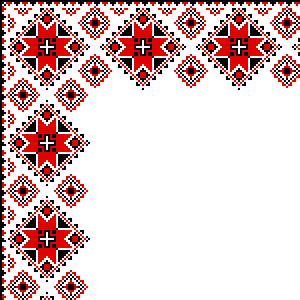 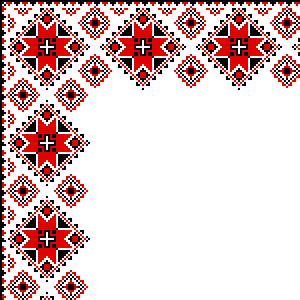 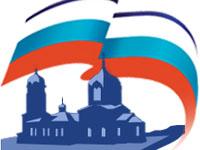 «Ярмарка вкуса»
 (Продолжение музейного  занятия «Кухня народов России» в школьной столовой)
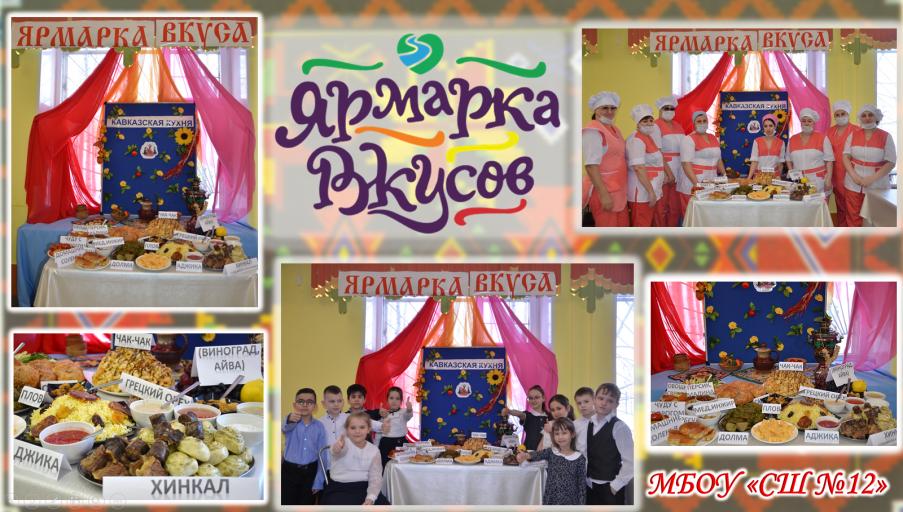 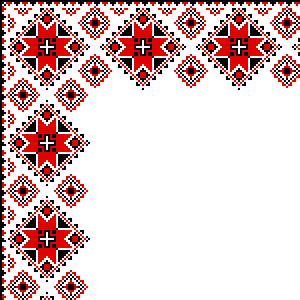 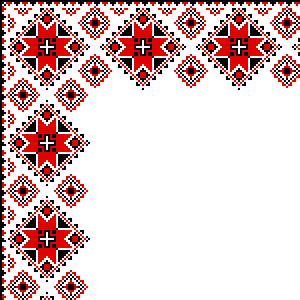 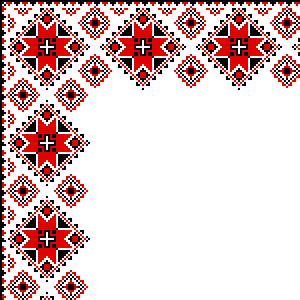 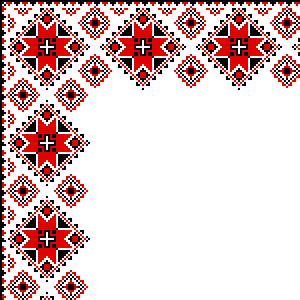 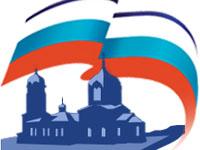 Механизм взаимодействия
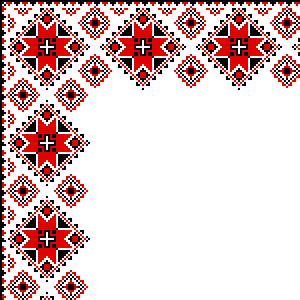 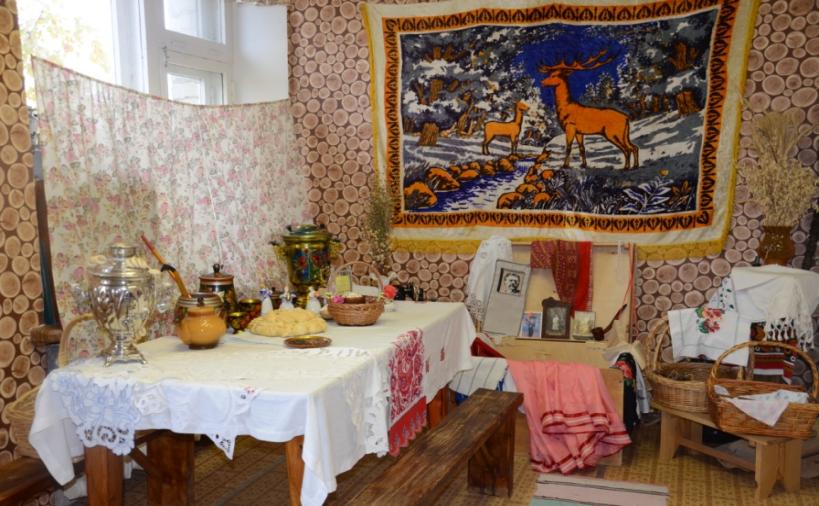 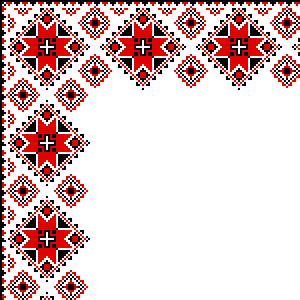 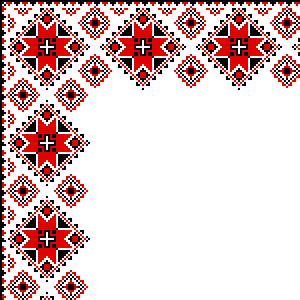 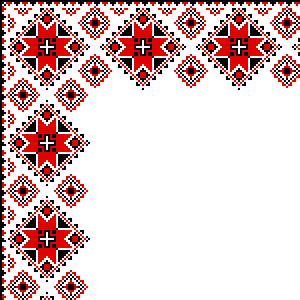 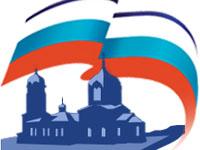 «Многоликая Югра»
      
       Здесь ценят по-особому тепло
       Когда мороз сворачивает уши,
       Скажу вам честно: мне здесь повезло
       Такие люди и такие души

      1.Экспозиция в школьном музее  «Многоликая Югра». 
      Тематическая экскурсия для обучающихся школы.                            
      2. Урок истории «Мой край-Югра» с привлечением музейных экспонатов.
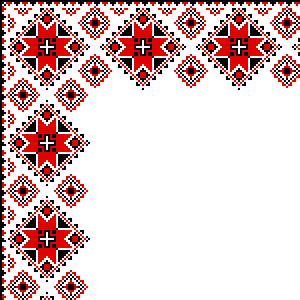 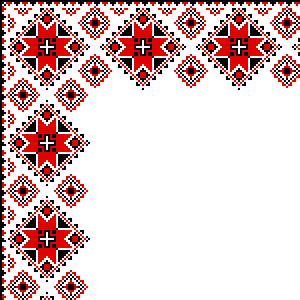 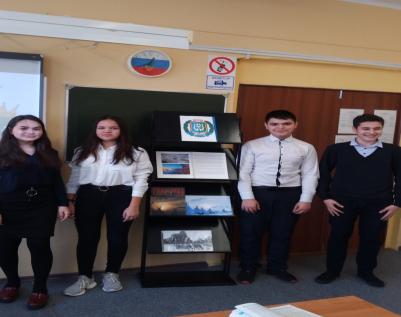 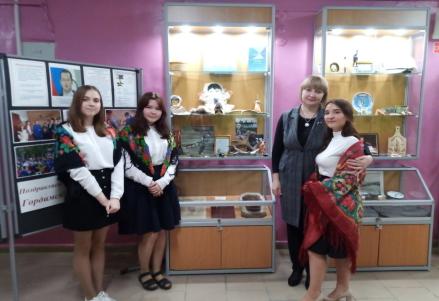 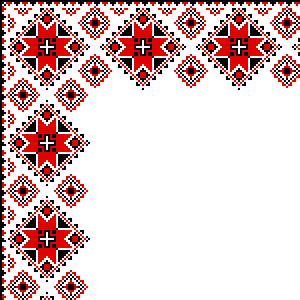 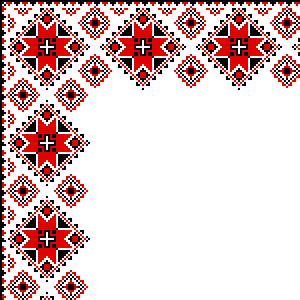 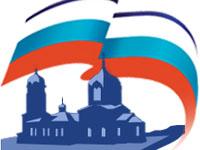 Классный час и музейный урок
  Город «черного золота»,  Город белых ночей!

(материалы по истории города легли в основу 
Экспозиции «Любимый город» в школьном музее)
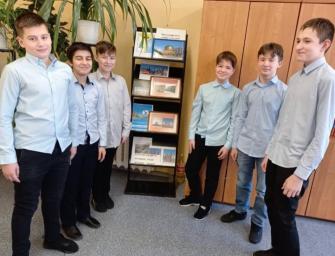 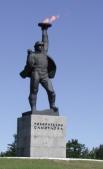 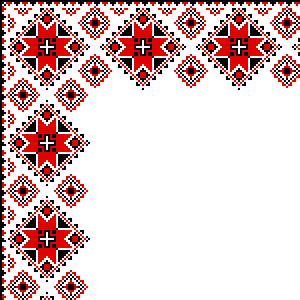 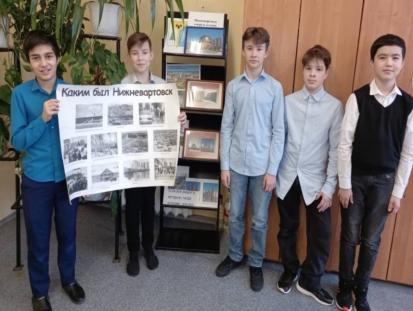 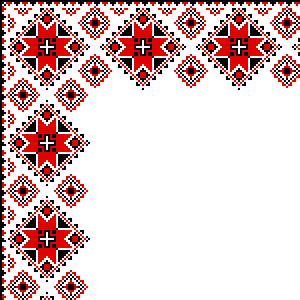 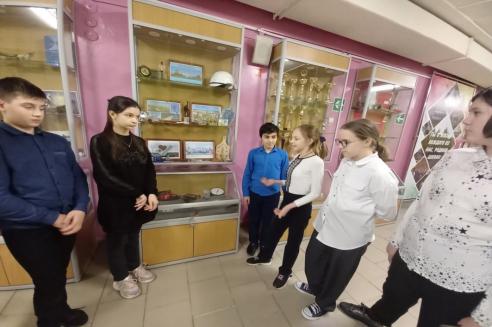